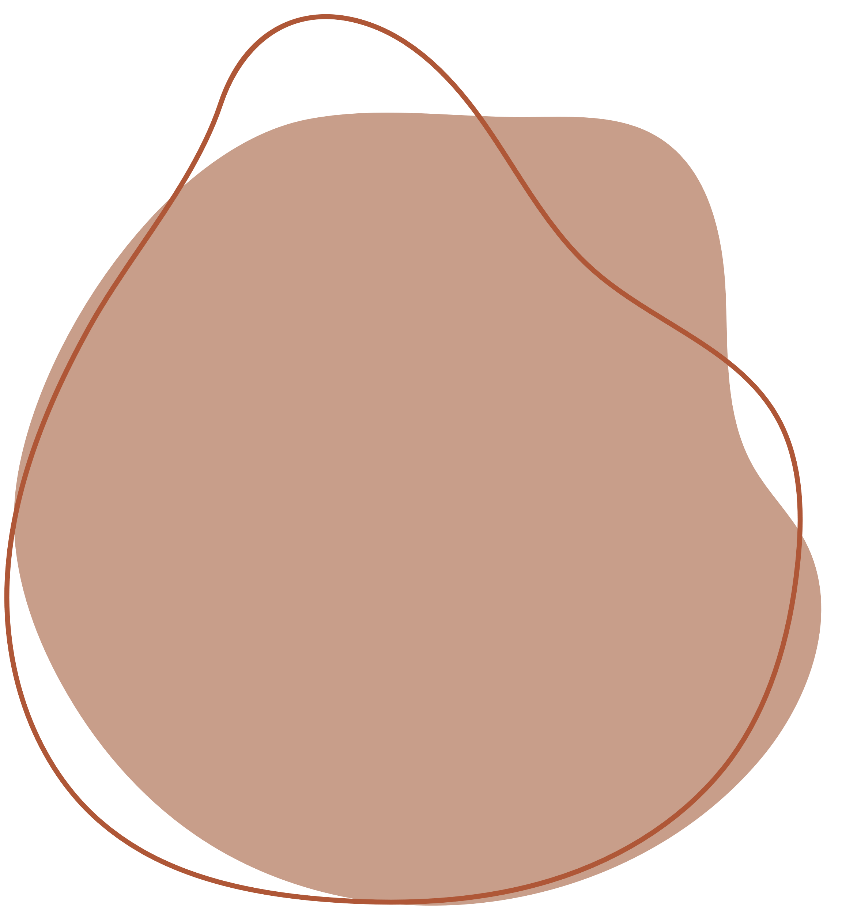 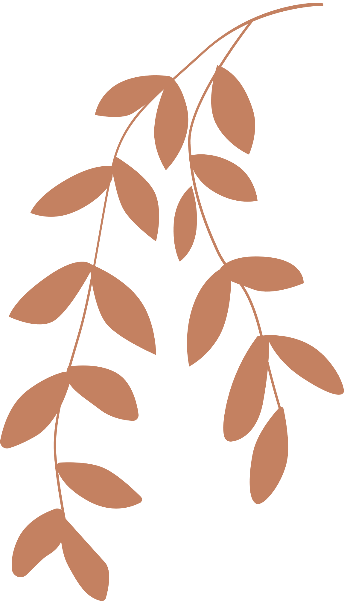 CHÀO MỪNG CÁC EM ĐẾN VỚI BUỔI HỌC
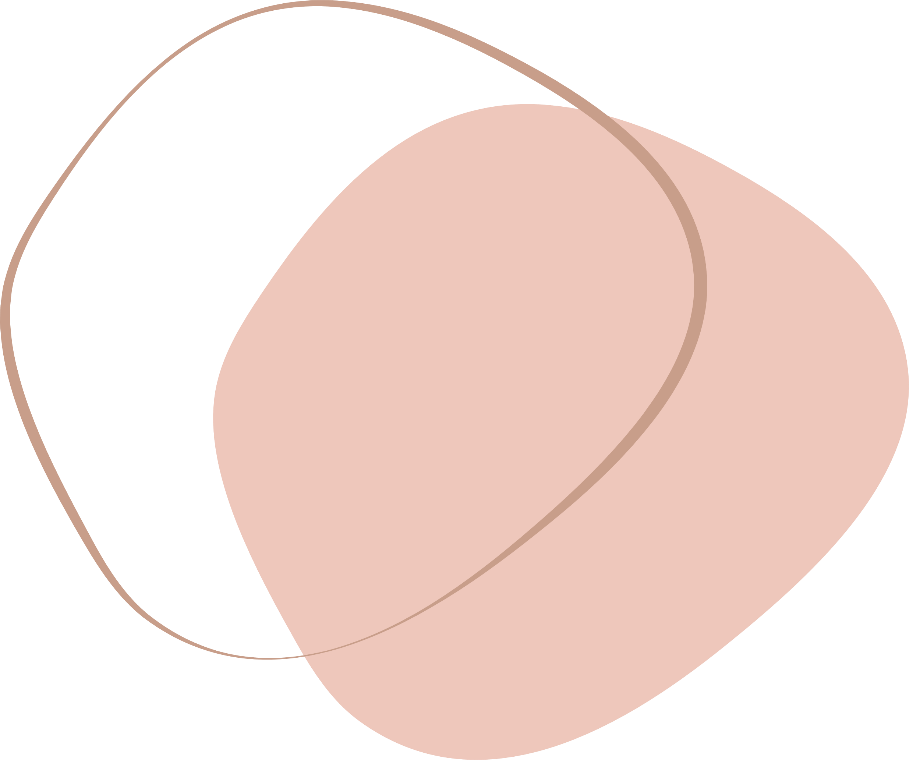 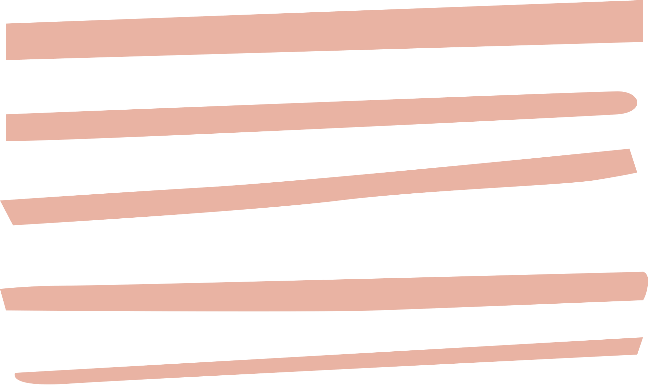 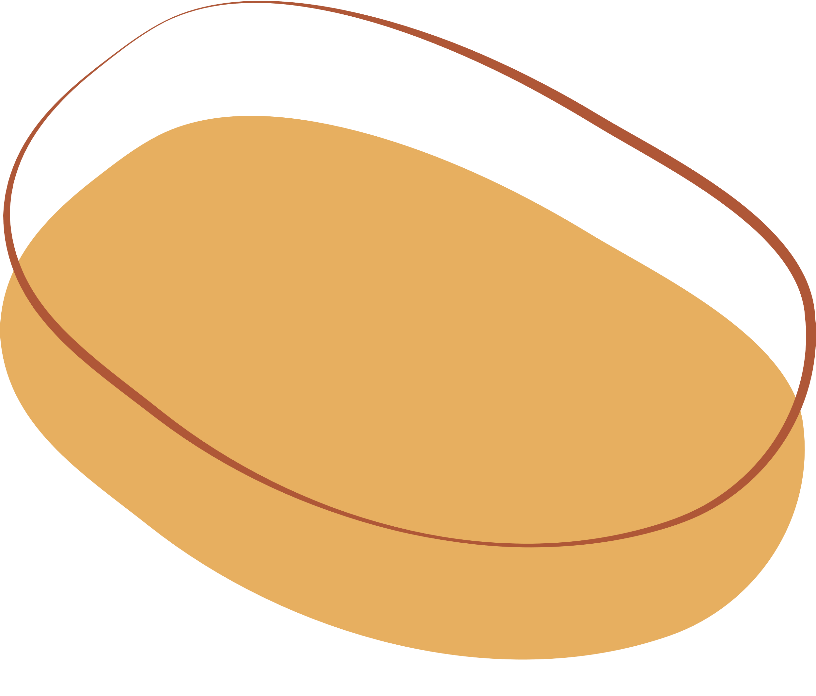 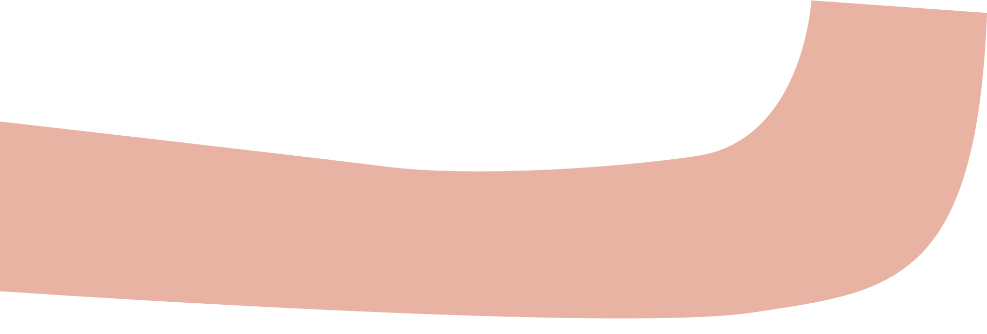 KHỞI ĐỘNG
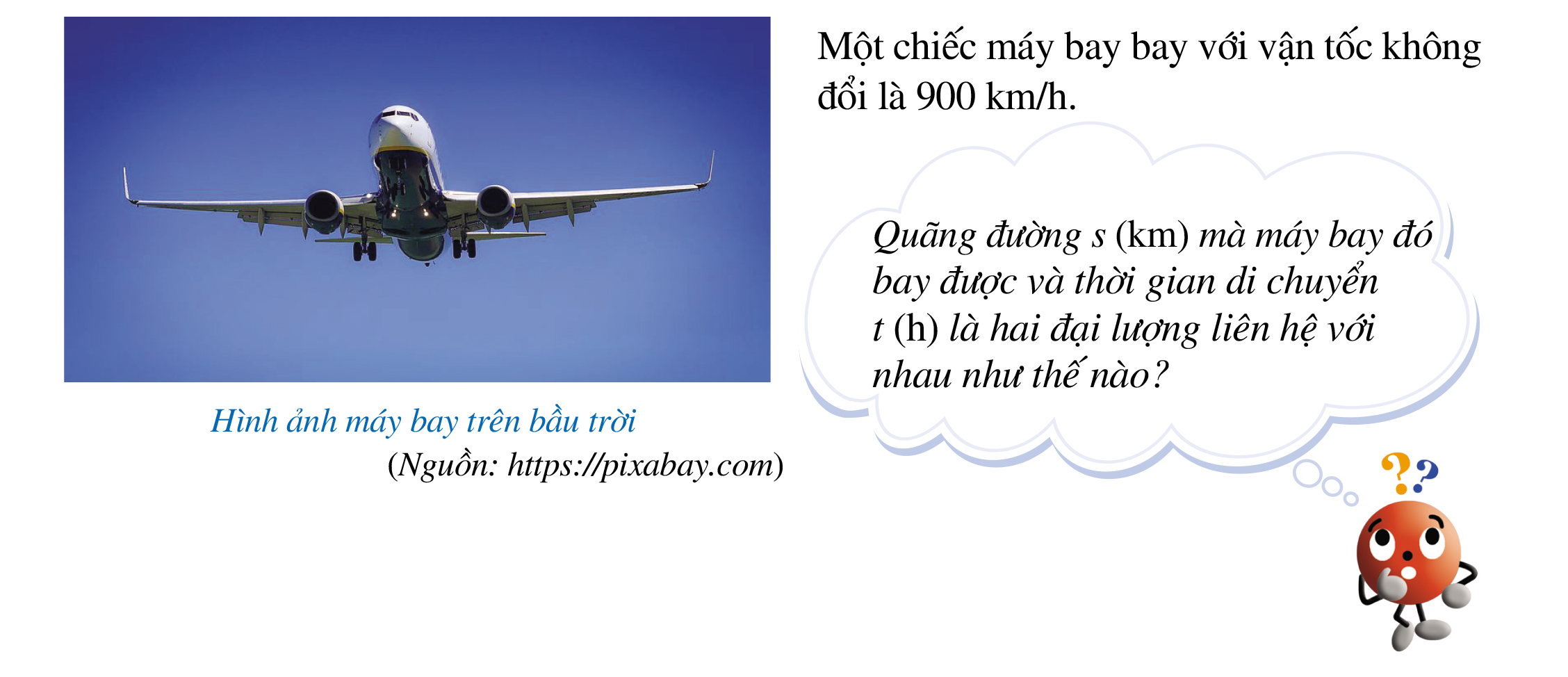 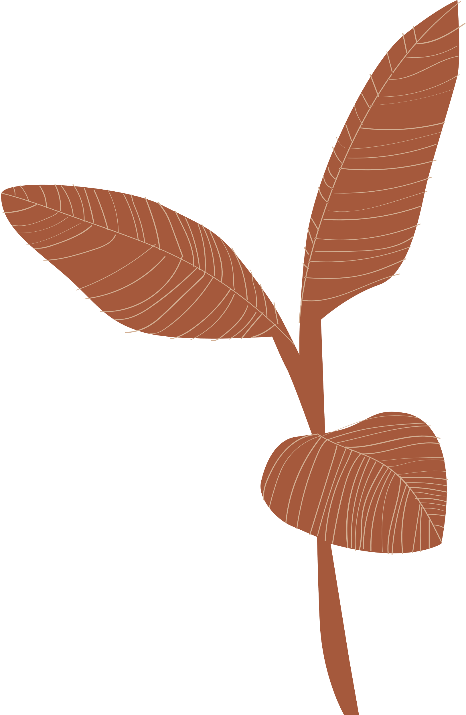 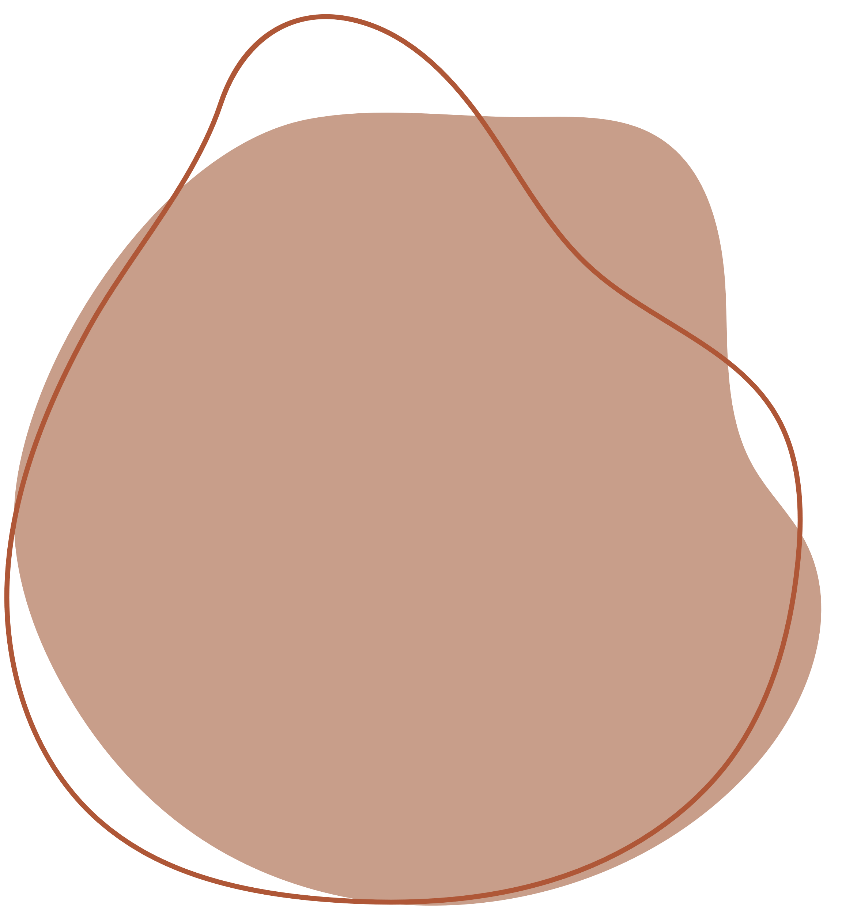 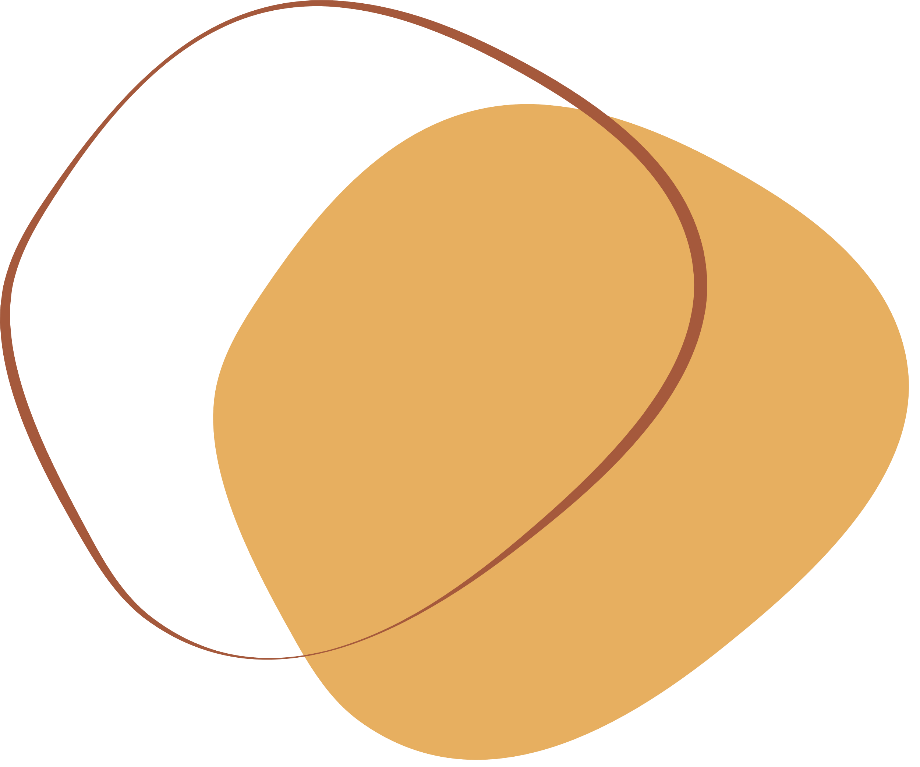 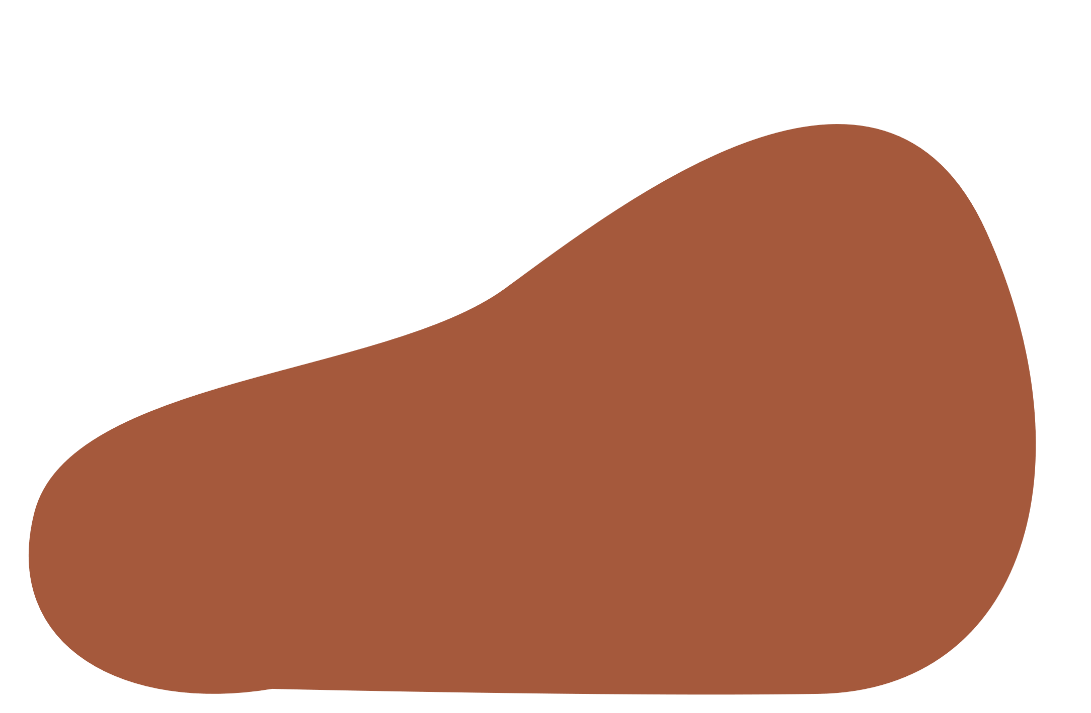 BÀ 7: ĐẠI LƯỢNG TỈ LỆ THUẬN
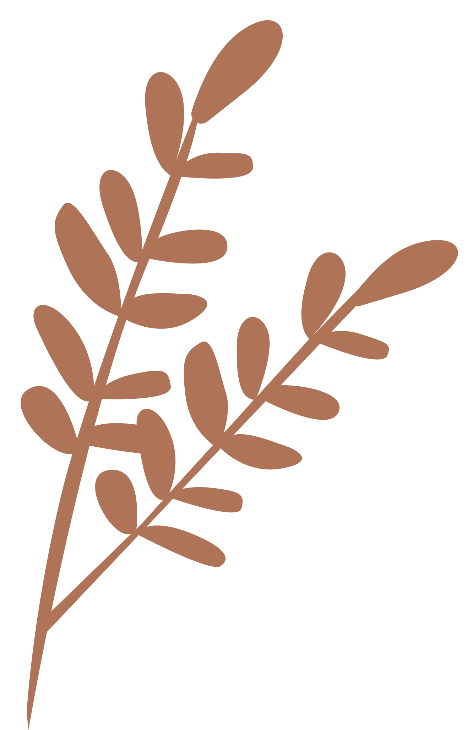 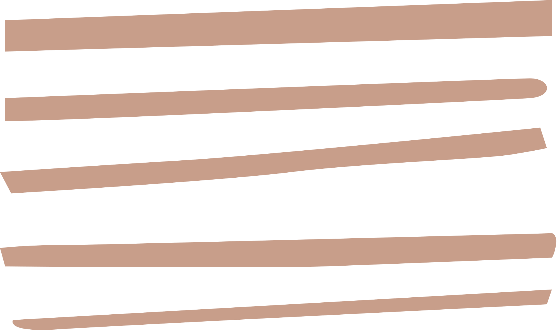 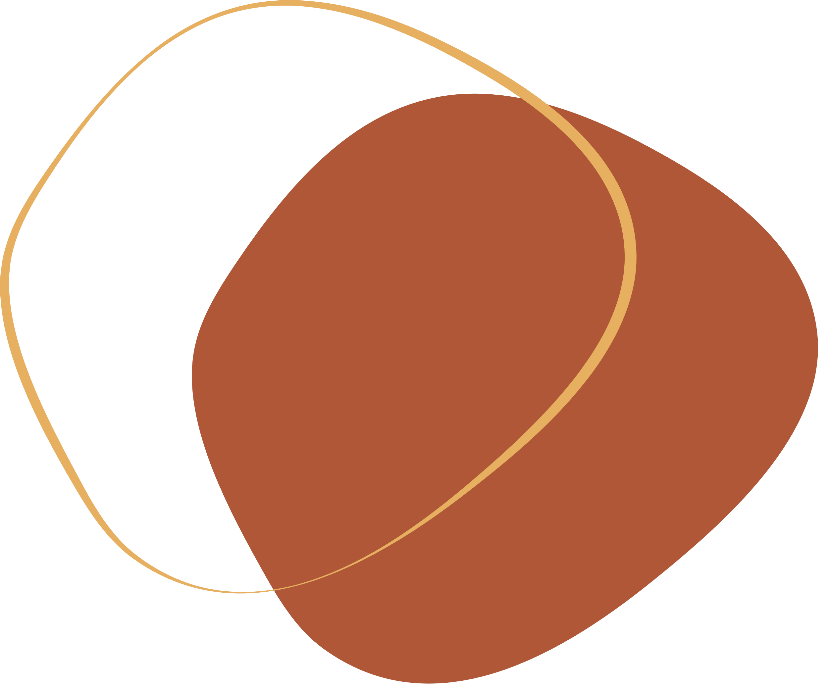 Khái niệm
NỘI DUNG BÀI HỌC
Tính chất
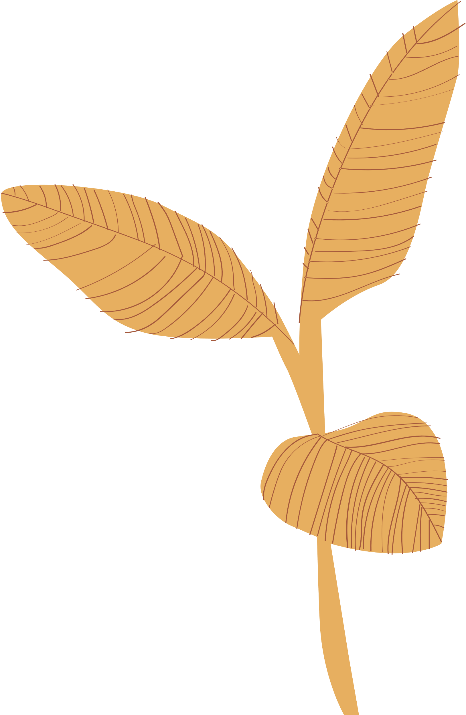 Một số bài toán
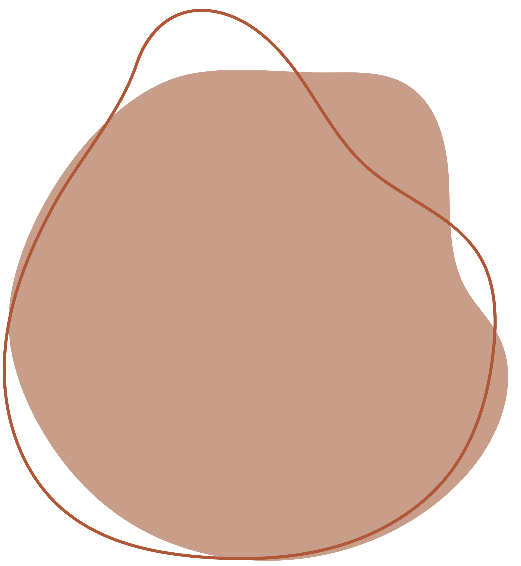 I. KHÁI NIỆM
HĐ1
?
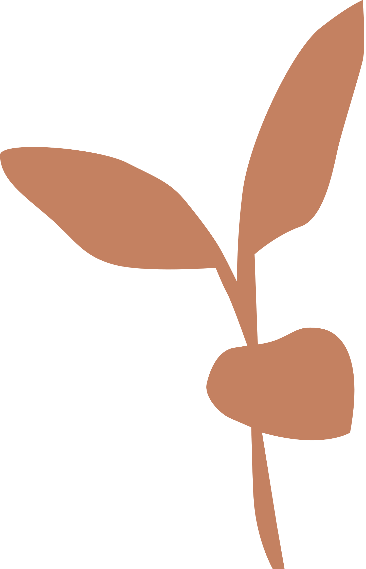 6
10
16
4
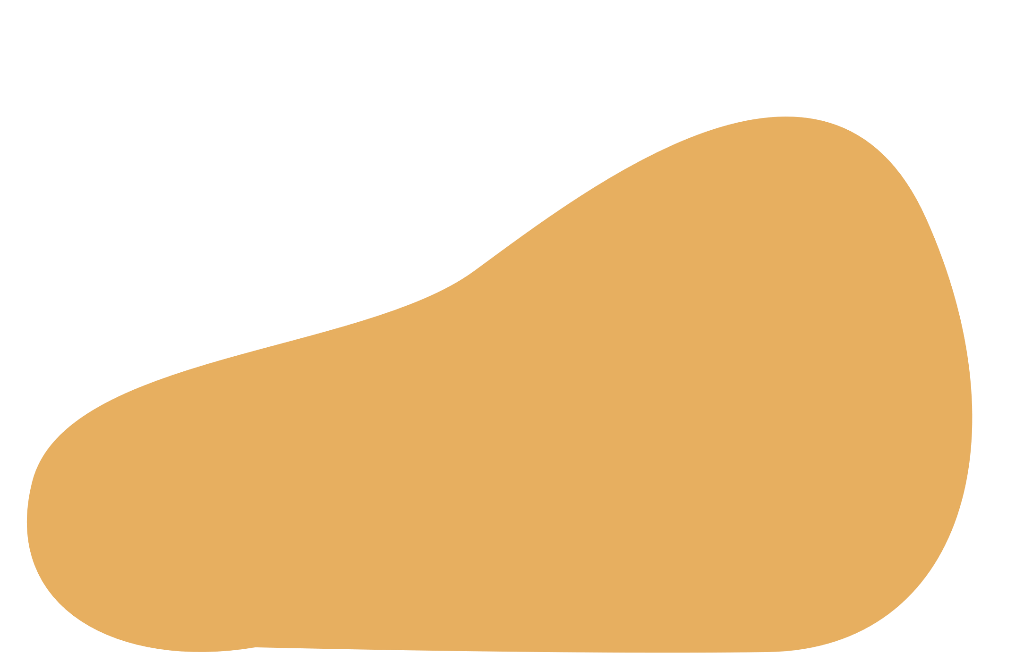 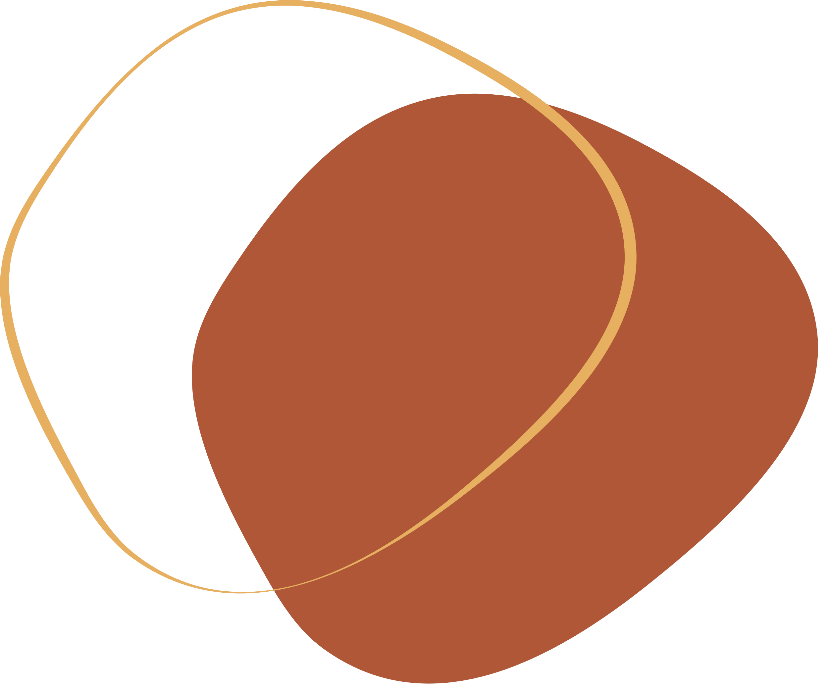 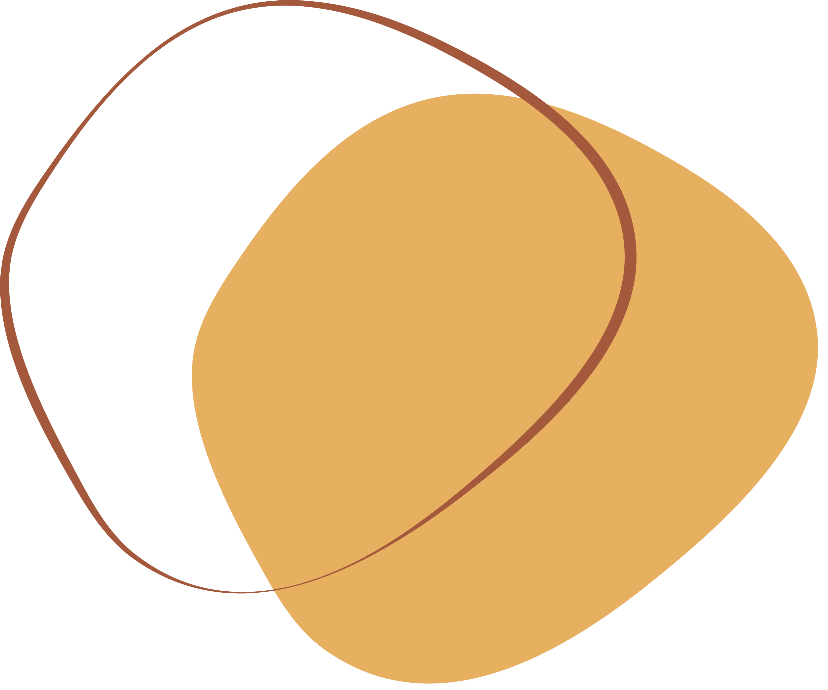 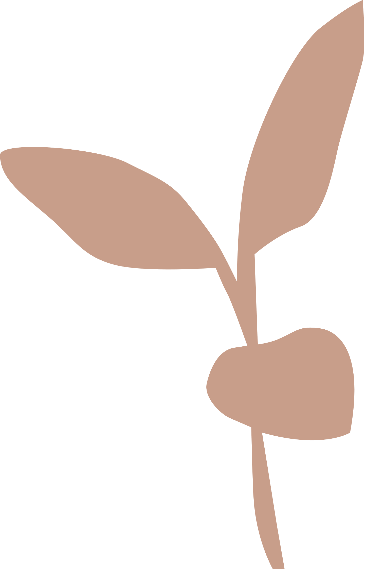 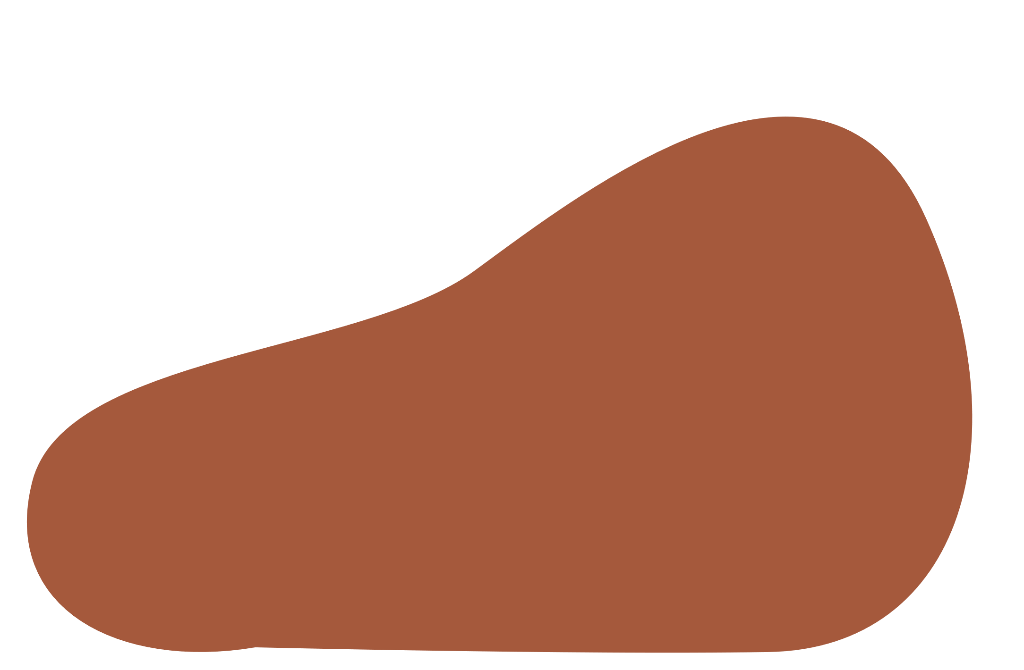 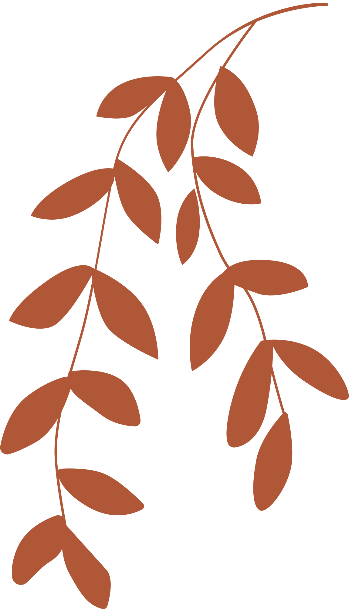 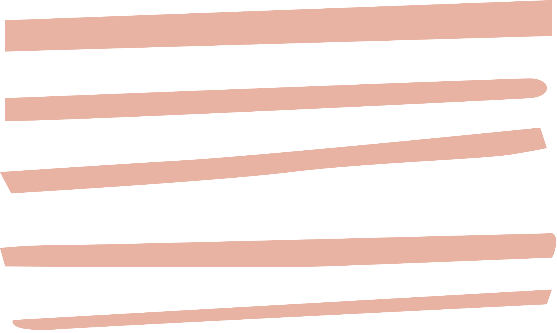 Ví dụ 1
Giải
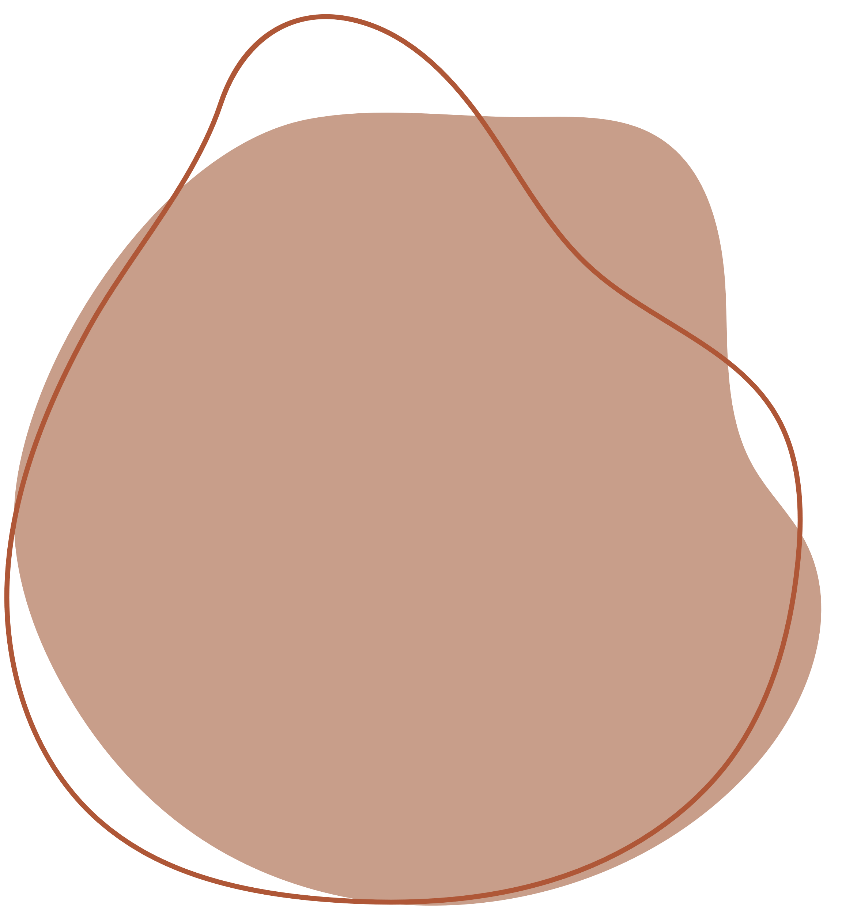 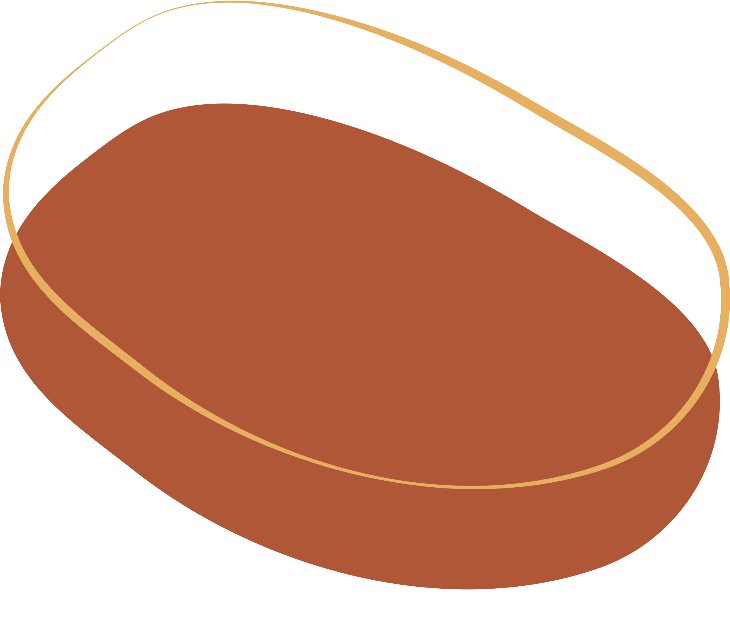 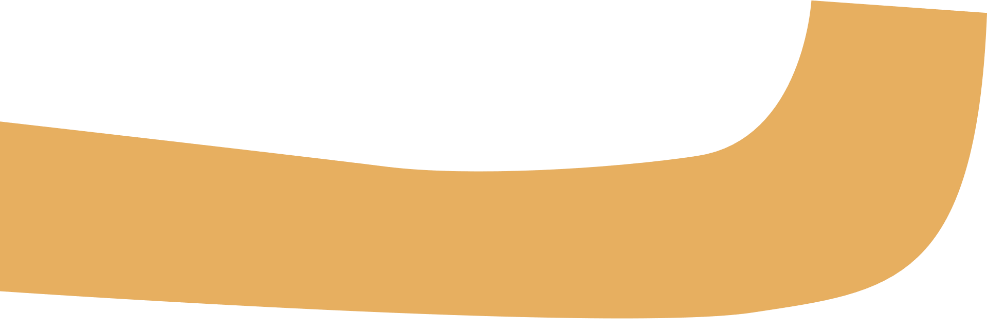 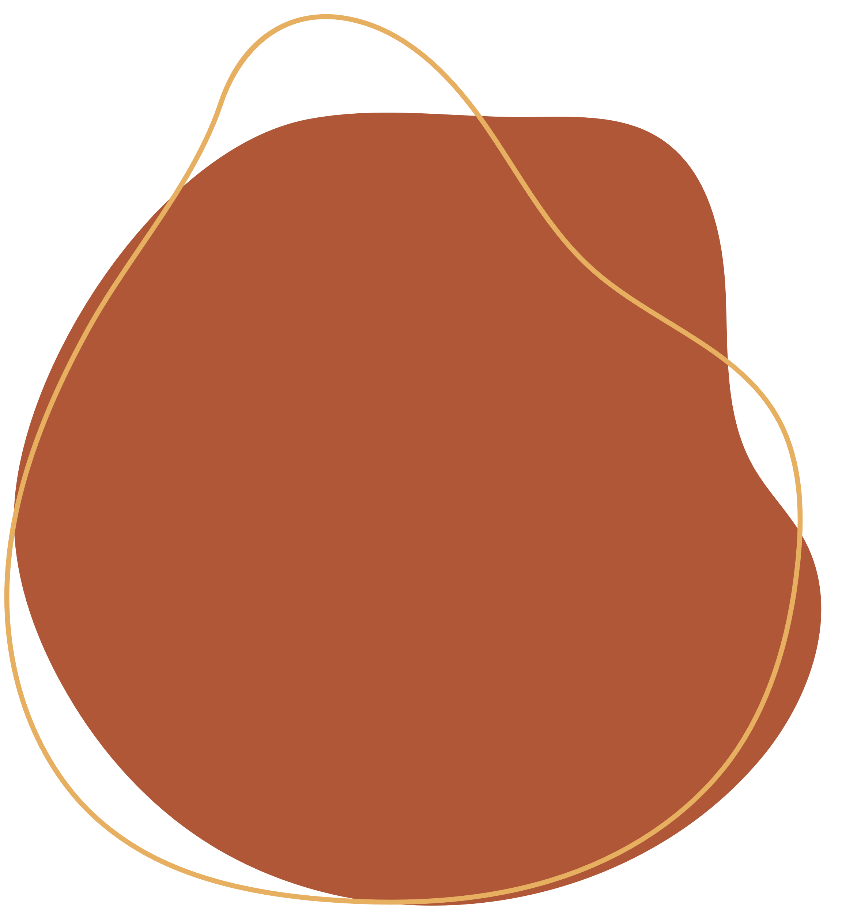 Ví dụ 2
?
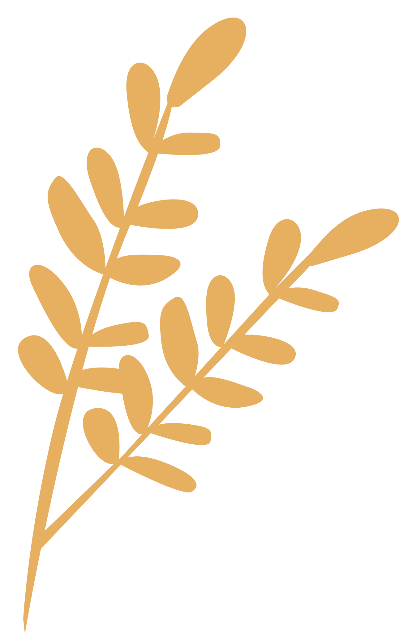 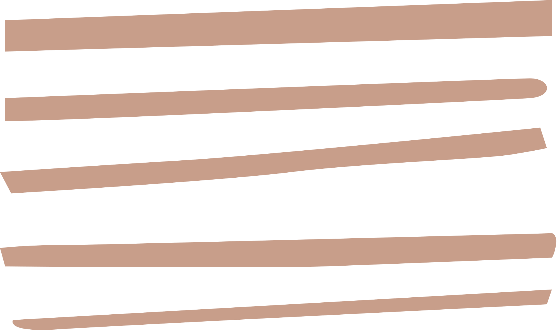 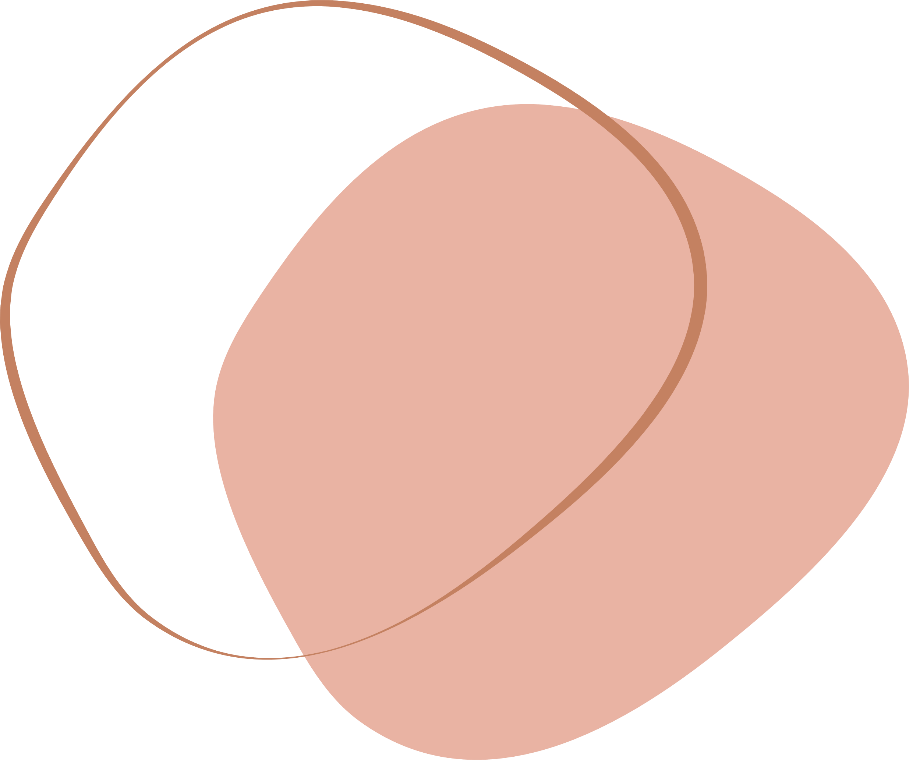 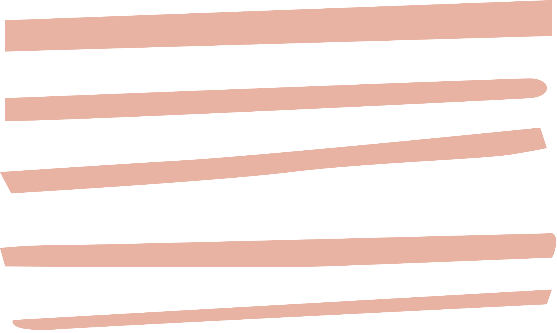 Giải
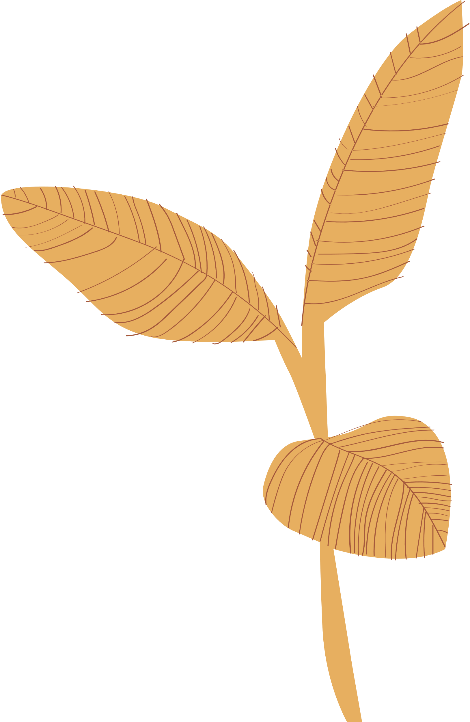 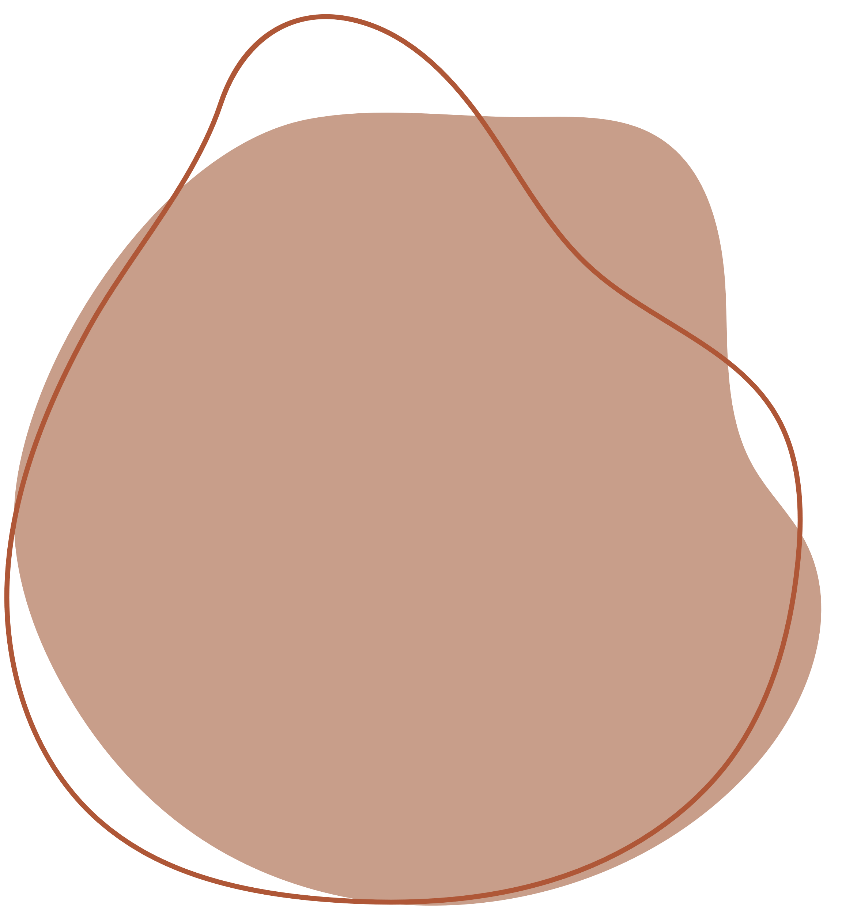 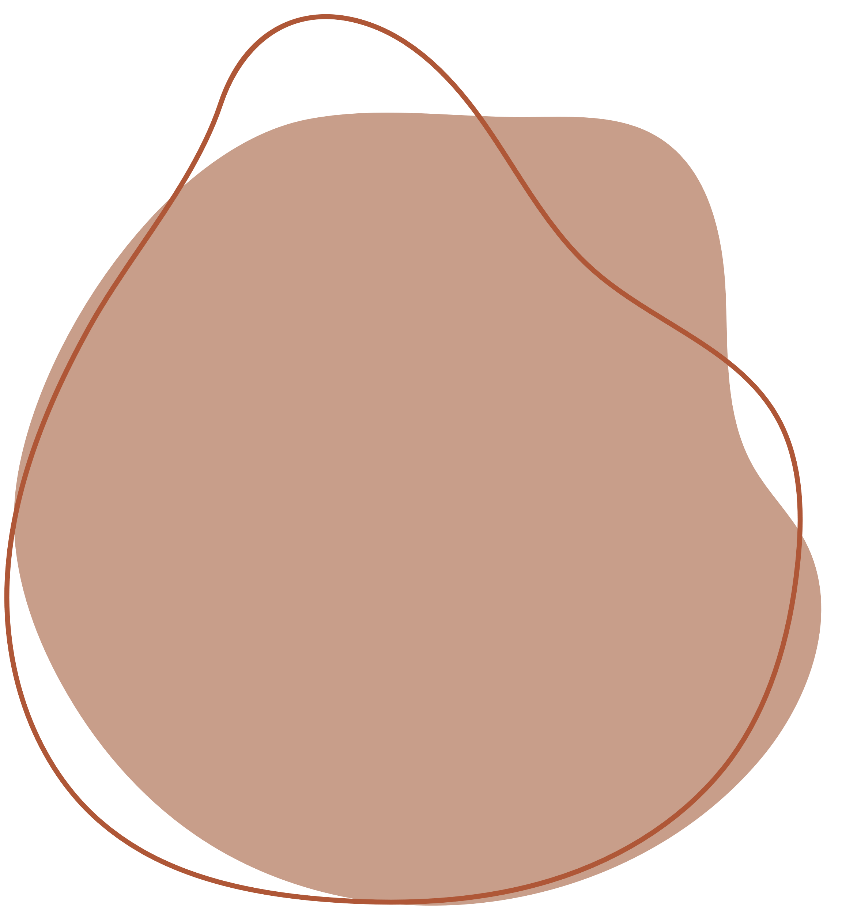 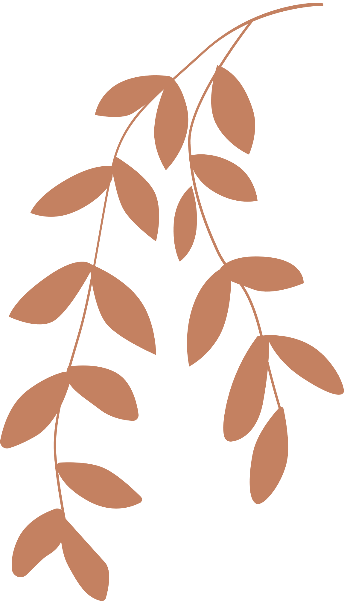 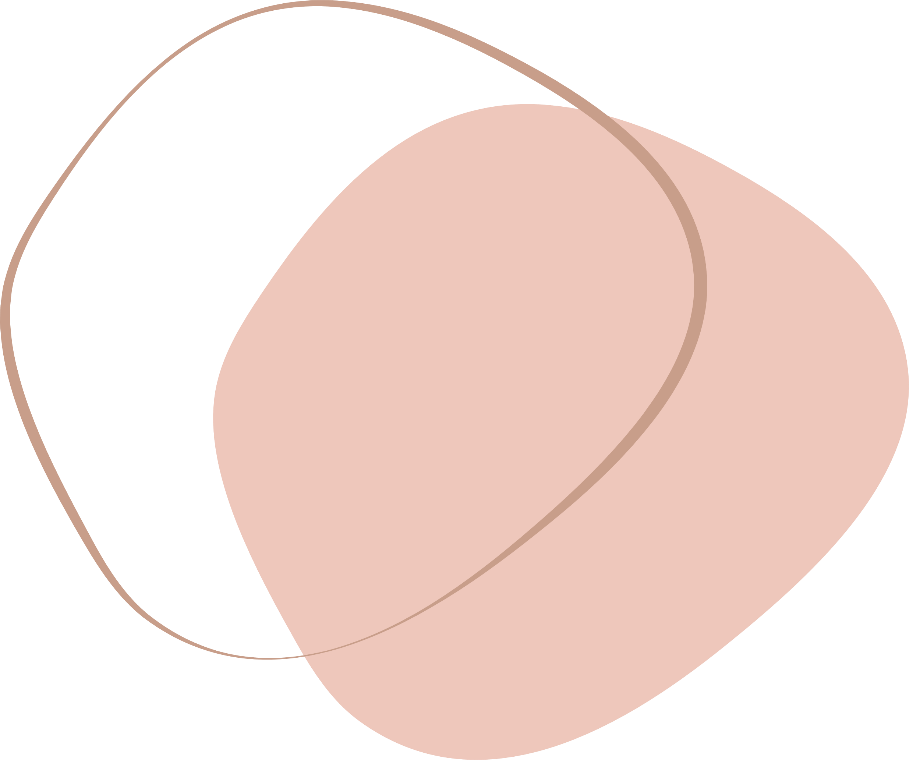 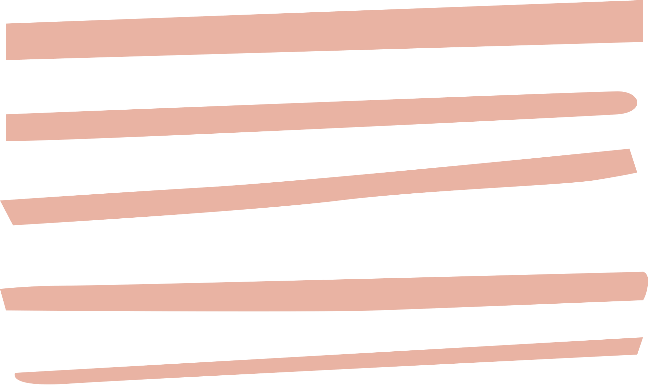 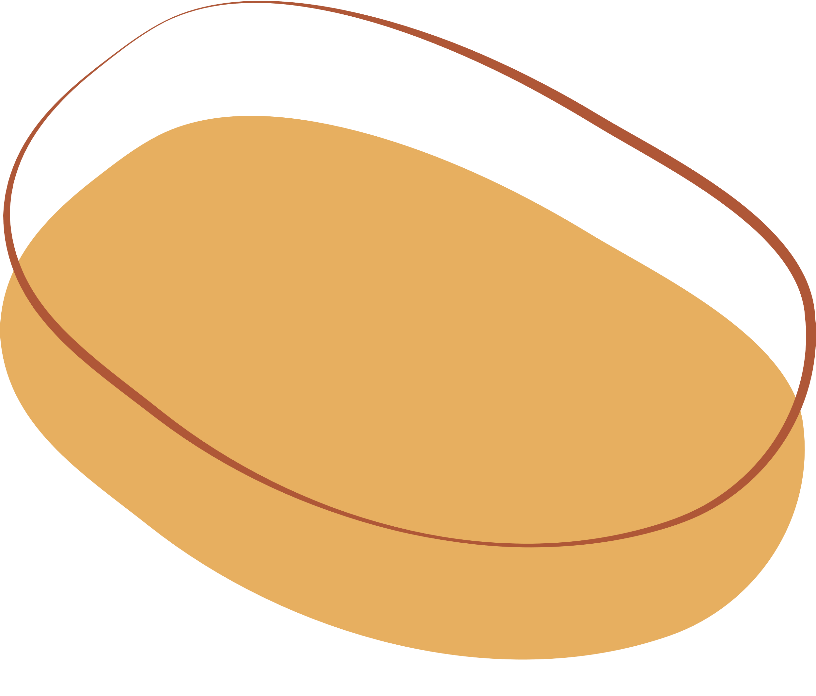 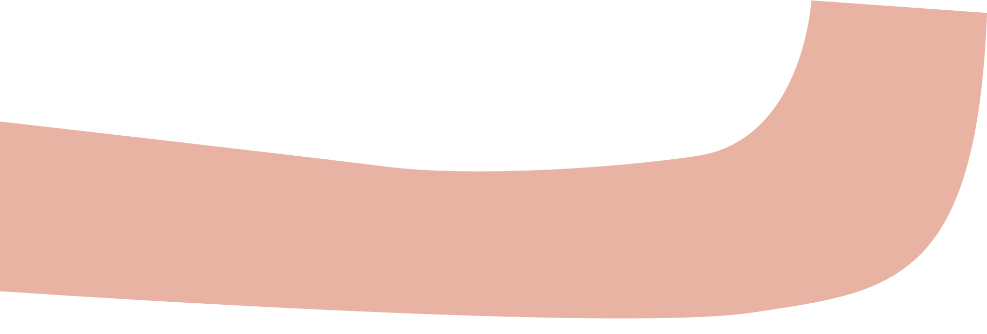 Luyện tập 1
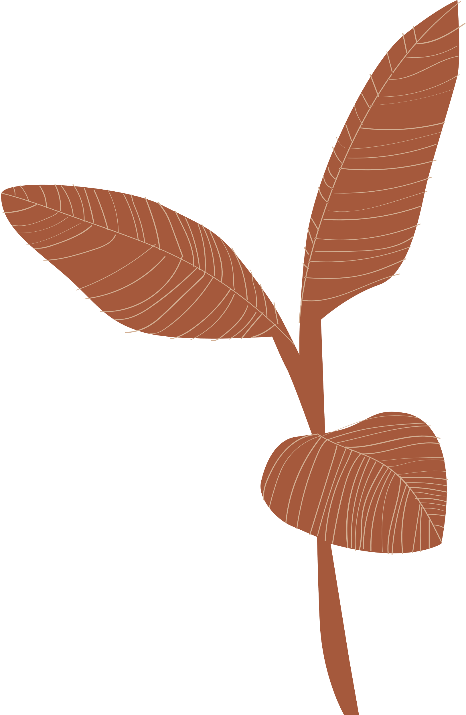 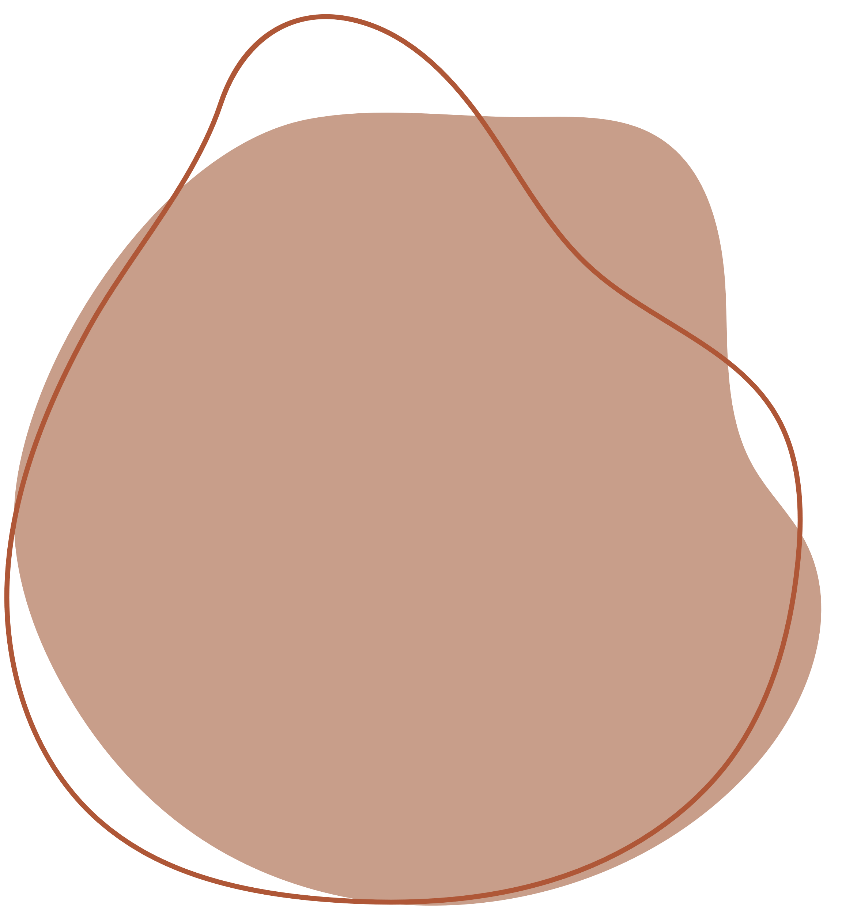 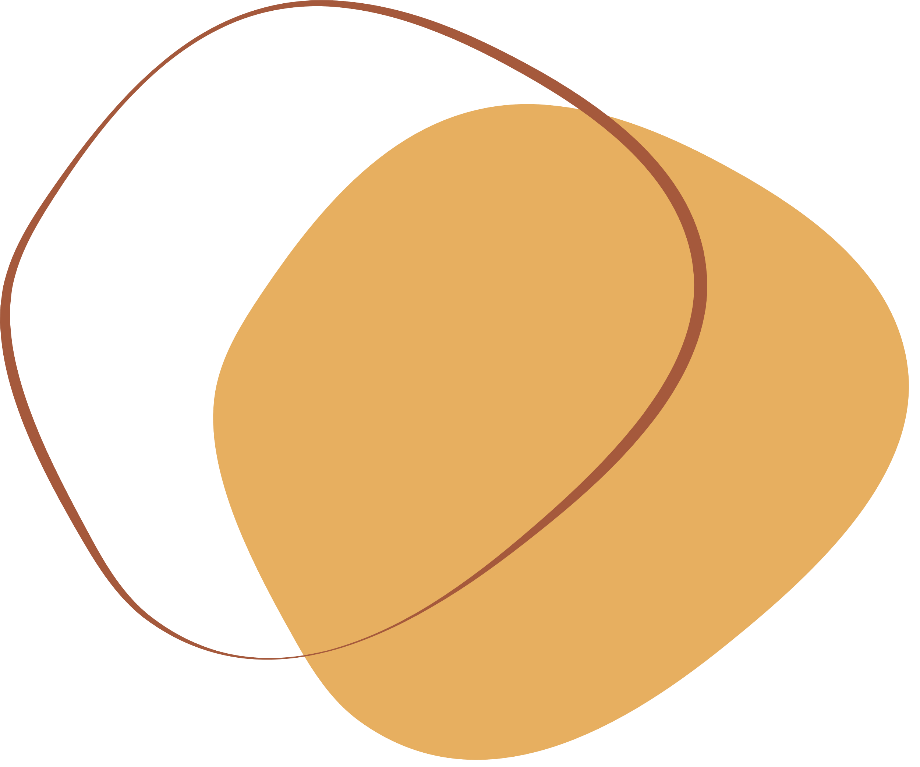 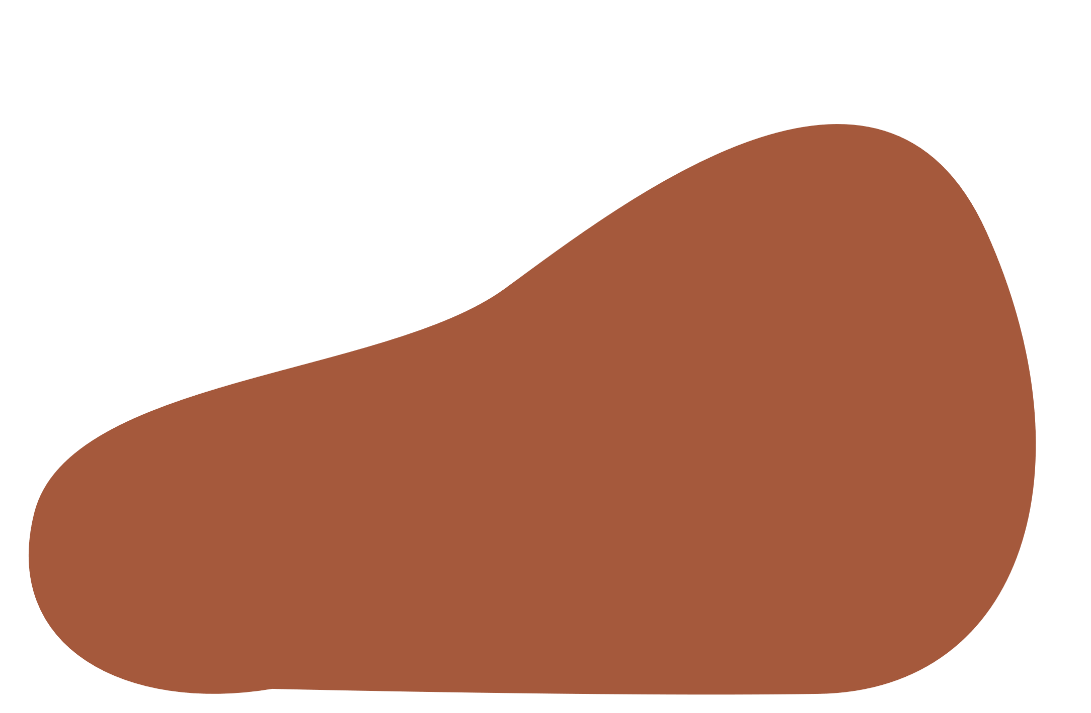 Giải
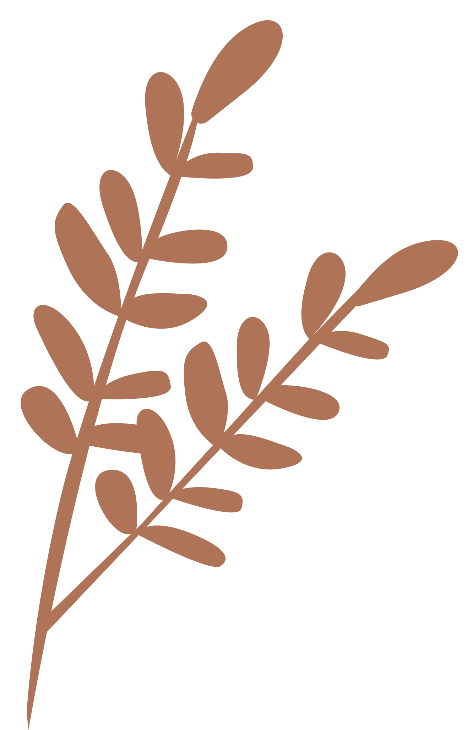 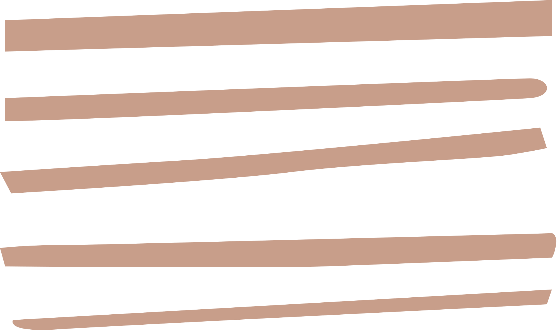 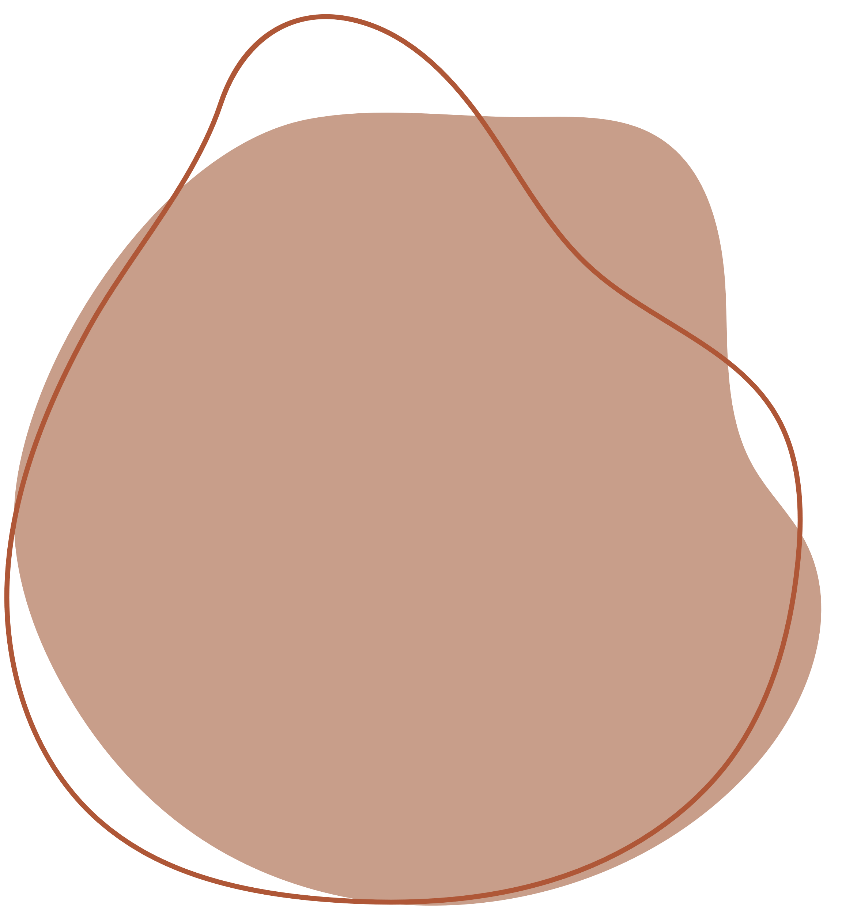 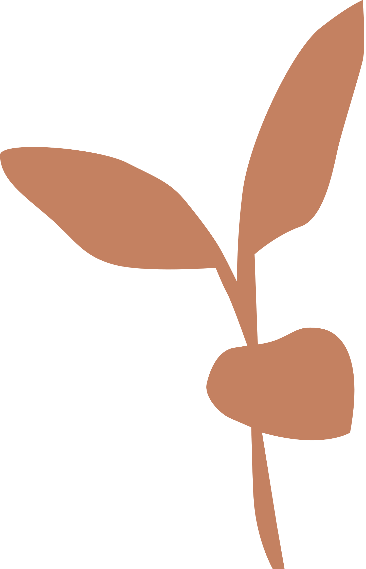 II. TÍNH CHẤT
HĐ2
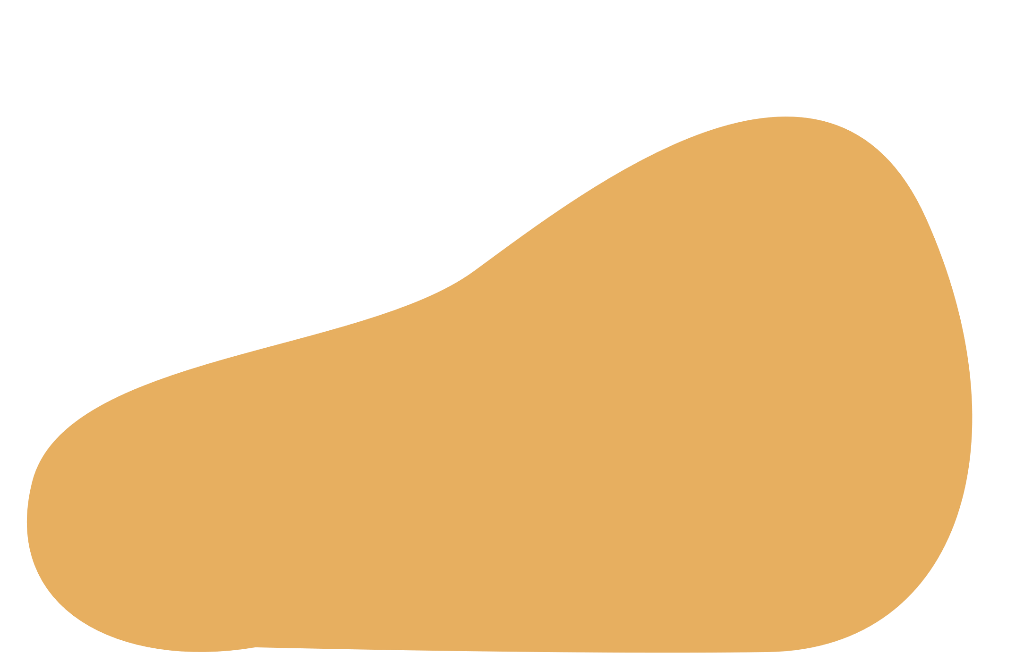 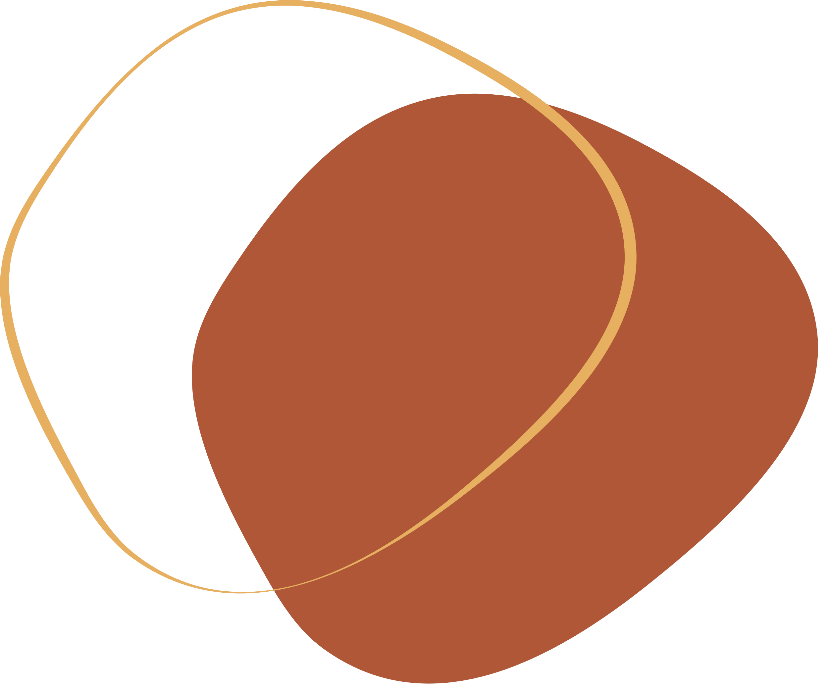 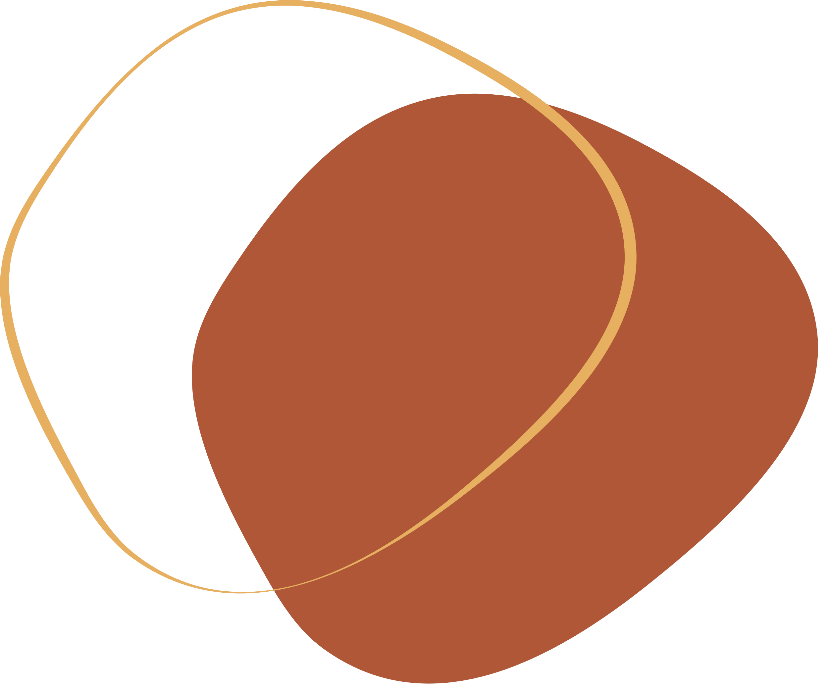 Giải
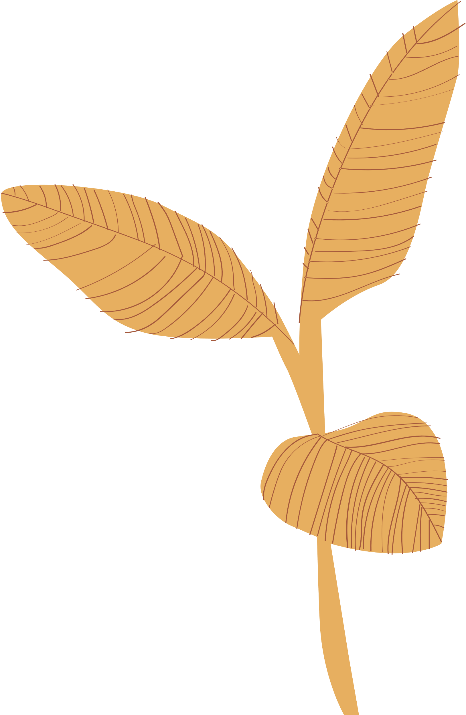 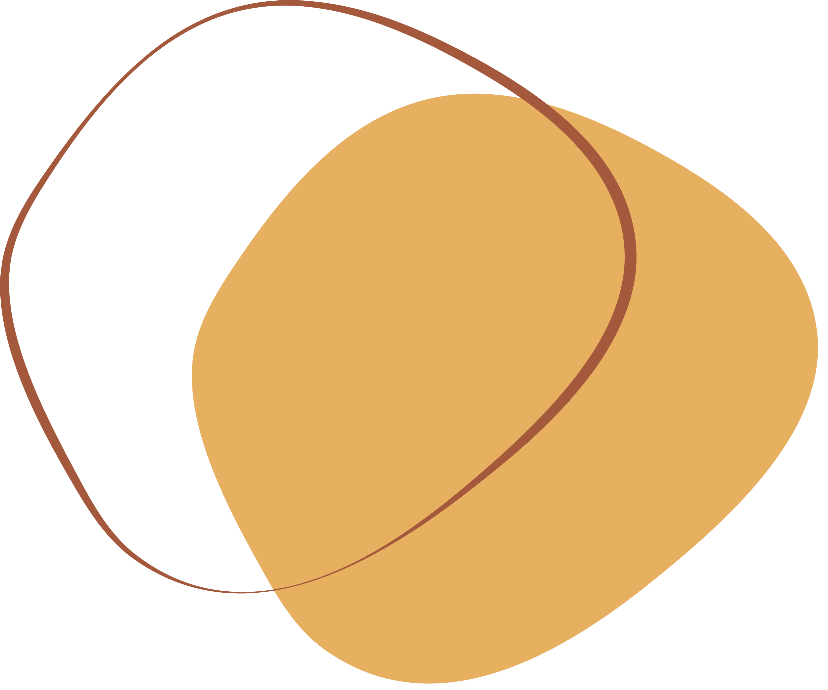 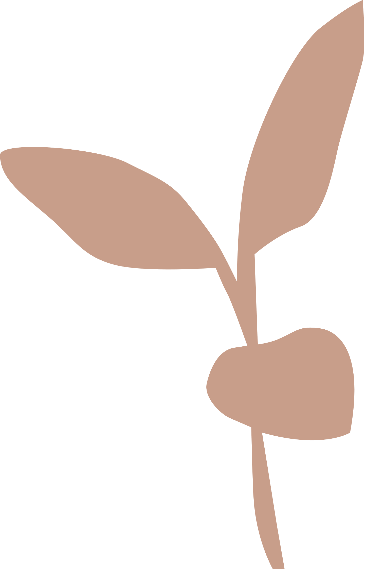 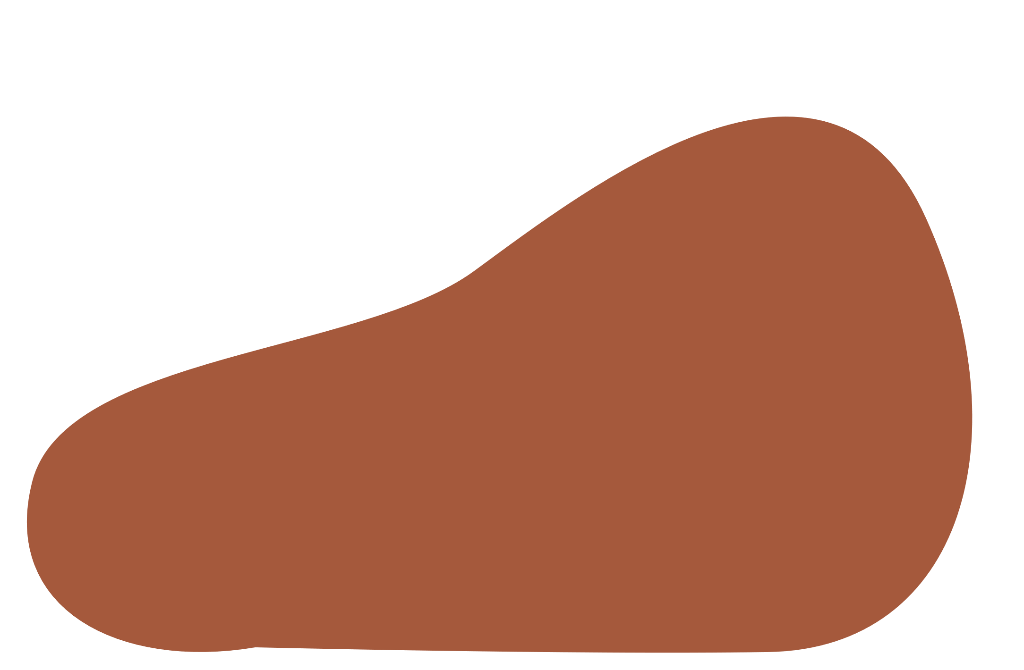 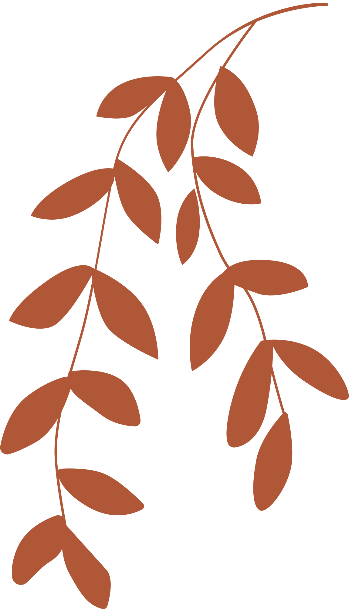 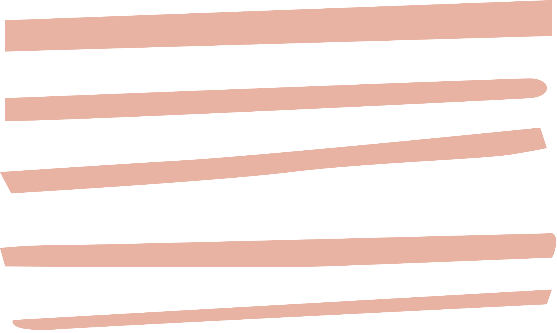 Kết luận:
Nếu hai đại lượng tỉ lệ thuận với nhau thì:
Tỉ số hai giá trị tương ứng của chúng luôn không đổi.
Tỉ số hai giá trị bất kì của đại lượng này bằng tỉ số hai giá trị tương ứng của đại lượng kia.
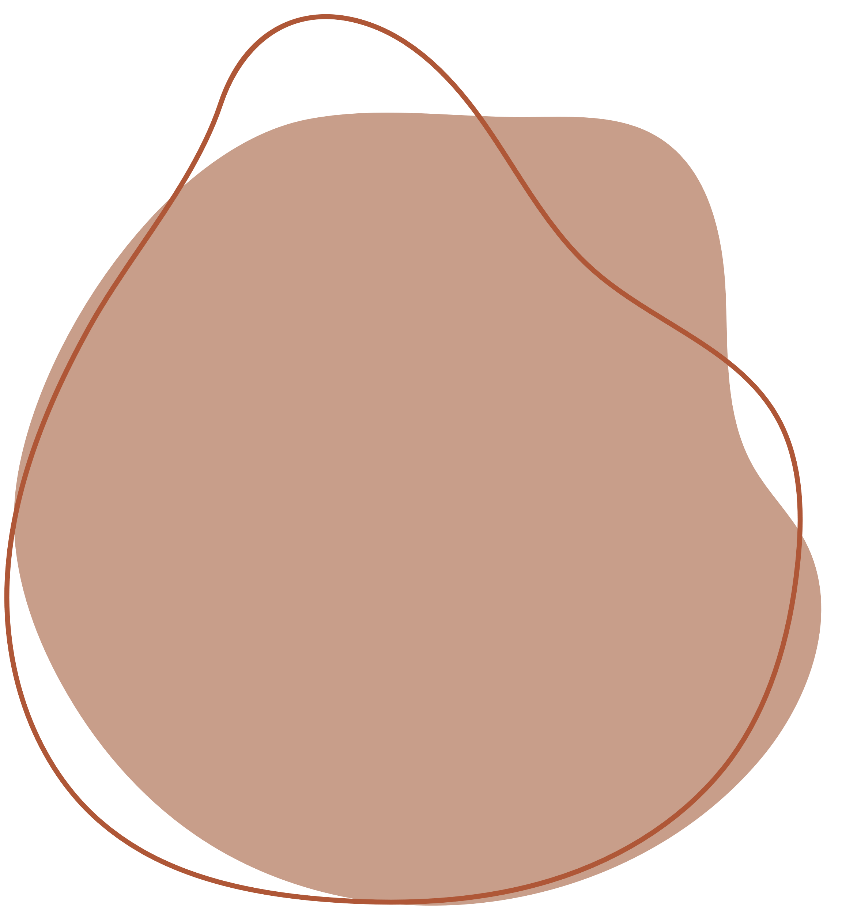 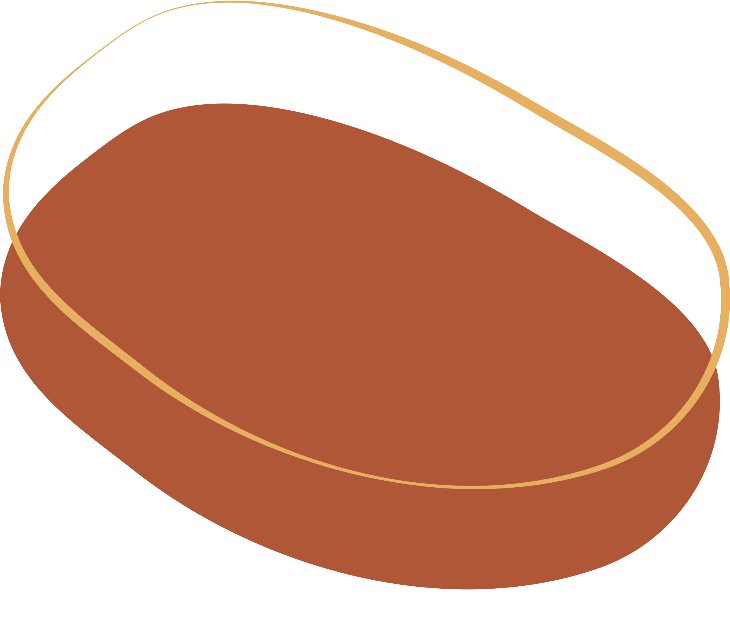 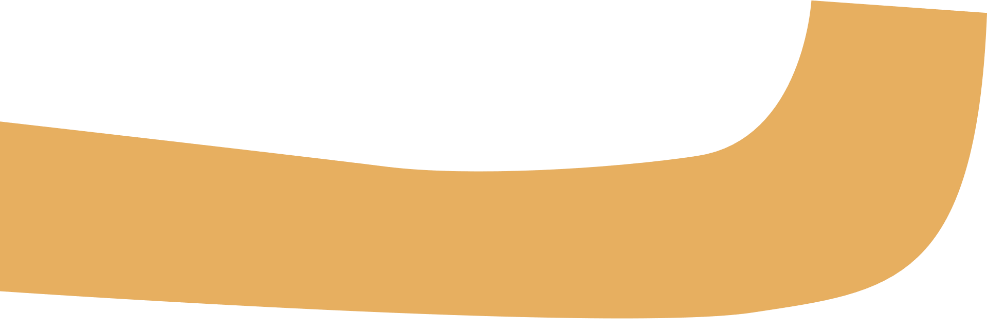 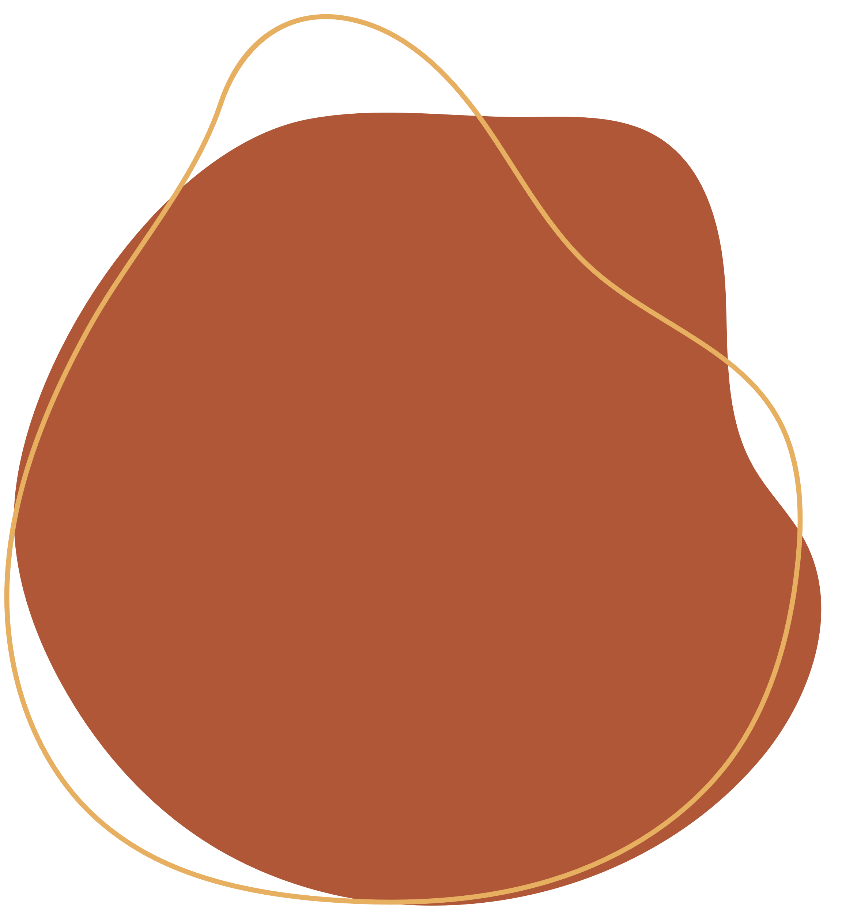 Ví dụ 3
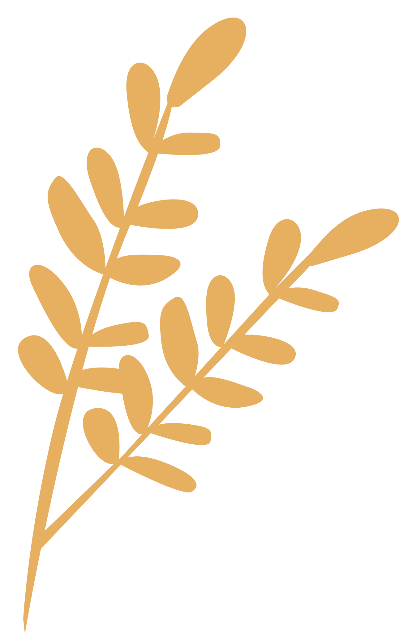 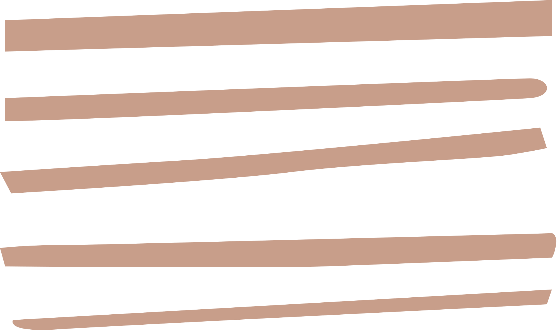 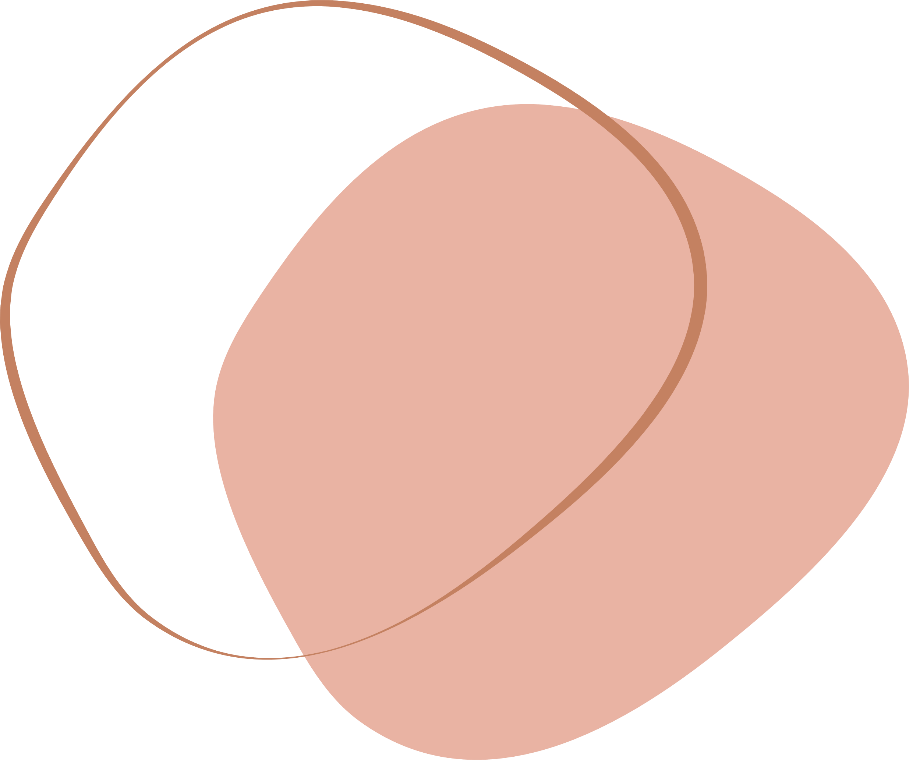 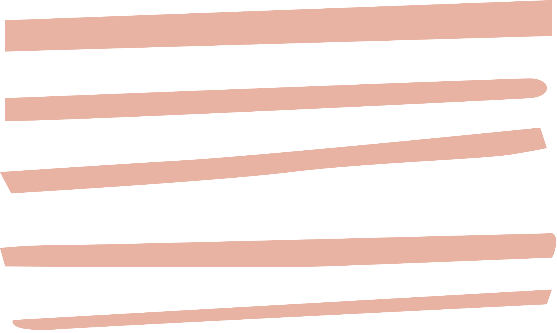 Giải
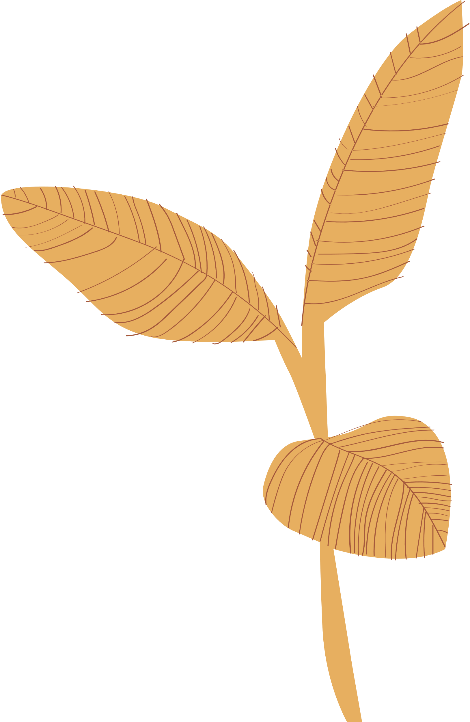 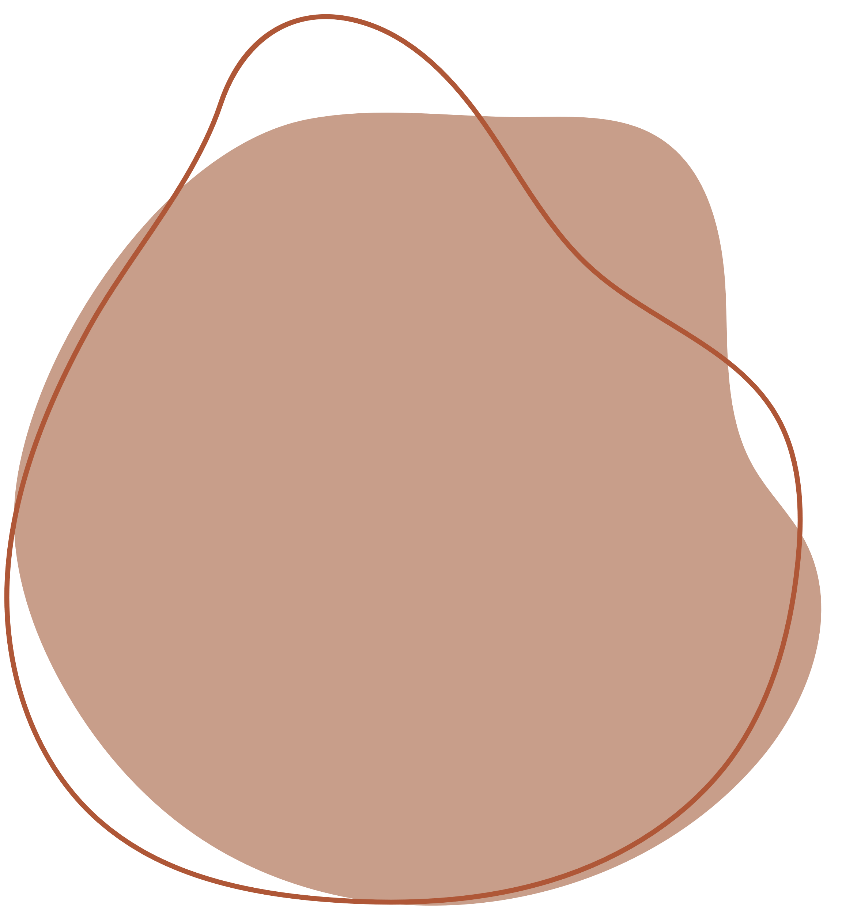